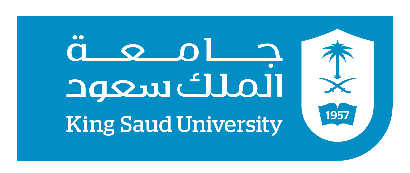 2411 مالمقدمة في الاستثمارالمحاضرة الثالثة عشرالعائد والمخاطر  في المحفظة الاستثمارية
جامعة الملك سعود – كلية الدراسات التطبيقية وخدمة المجتمع – 2411مال – مقدمة في الاستثمار– المحاضرة الثالثة عشر
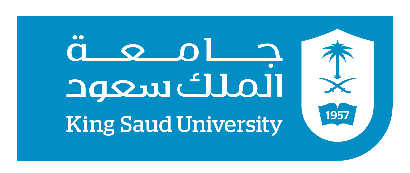 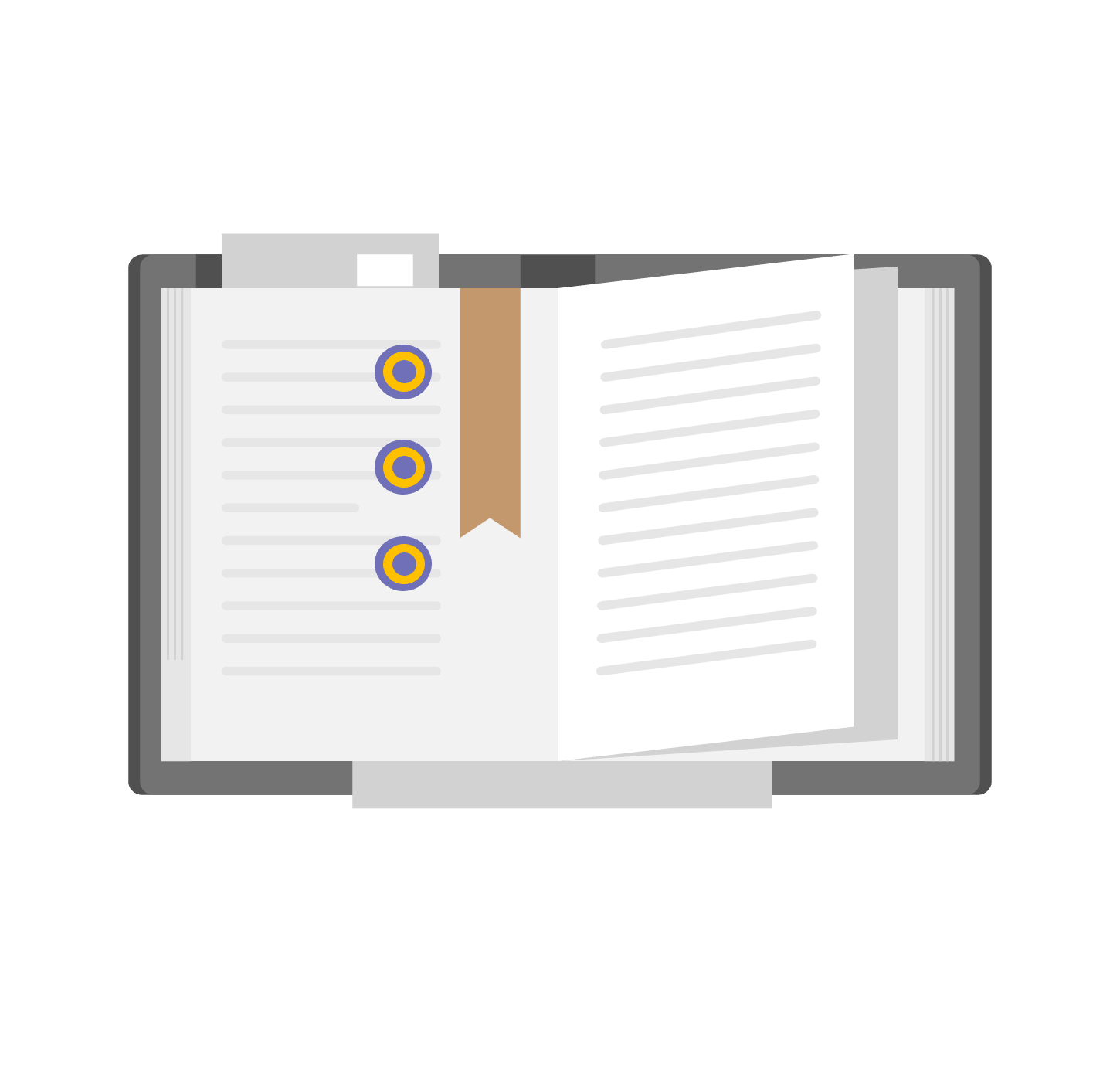 سيكون الطالب قادراً على :
التعرف على مصادر المخاطر المنتظمة .
حساب نسبة التغير في عائد السهم بمعامل بيتا.
حساب الانحراف المشترك (التغاير) بين عائدات السهم وعائد السوق .
التعرف على نموذج تسعير الأصول المالية .
جامعة الملك سعود – كلية الدراسات التطبيقية وخدمة المجتمع – 2411مال – مقدمة في الاستثمار– المحاضرة الثالثة عشر
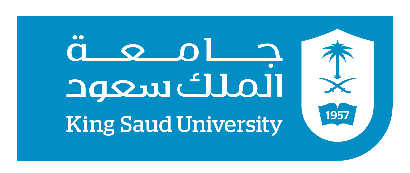 مصادر  المخاطر  المنتظمة
أهم مصادر المخاطر المنتظمة : 
 ارتفاع التضخم.
انخفاض القوة الشرائية للنقود.
ارتفاع أسعار الفائدة.
يمكن قياس المخاطر المنتظمة عن طريق معامل بيتا
هو درجة تجاوب عائدات السهم مع التغير في عائدات السوق.
معامل بيتا
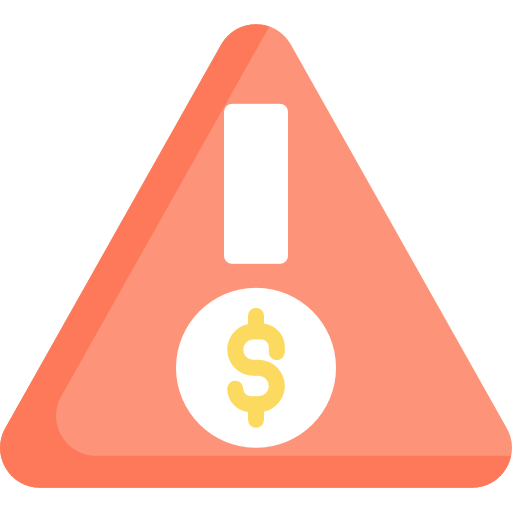 جامعة الملك سعود – كلية الدراسات التطبيقية وخدمة المجتمع – 2411مال – مقدمة في الاستثمار– المحاضرة الثالثة عشر
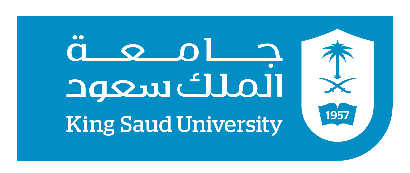 مصادر  المخاطر  المنتظمة
مثال: 
اذا علمنا بأن بيتا لسهم معين هو 0.50، فذلك يعني بأن ارتفاع عائد السوق بنسبة واحدة(1%) ، سوف يؤدي الى ارتفاع السهم بنسبة 0.50% ..
ملاحظات: 
اذا كان معامل بيتا لديه علامة  +  = فهذا يدل على وجود علاقة طردية بين عائدات السهم وعائد السوق. 
اذا كان معامل بيتا لدية علامة   -   = فهذا يدل على وجود علاقة عكسية بين عائدات السهم وعائد السوق .
بيتا السوق (مخاطر السوق) عادة يساوي 1 .
كلما ارتفع معامل بيتا لسهم معين، ارتفعت مخاطر هذا السهم.
جامعة الملك سعود – كلية الدراسات التطبيقية وخدمة المجتمع – 2411مال – مقدمة في الاستثمار– المحاضرة الثالثة عشر
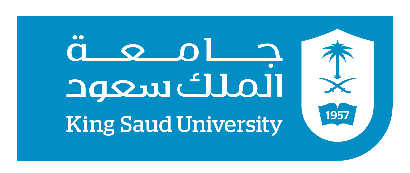 مصادر  المخاطر  المنتظمة
حساب نسبة التغير في عائد السهم بمعامل بيتا: 
يمكن حساب نسبة التغير في عائد السهم نسبتا إلى نسبة التغير بعائد السوق بالصيغة التالية: 
بيتا السهم * نسبة التغير في عائد السوق
مثال:  اذا كان معامل بيتا لسهم ما هو -2 وعائد السوق ارتفع بنسبة 2% ، فما نسبة التغير في عائد السهم ؟
بما أن العلامة لمعامل بيتا هي علامة سالبة ، اذا العلاقة عكسية 
2*2= 4% 
التفسير: اذا ارتفع عائد السوق ب 2% ، فإن عائد السهم سوف يهبط بنسبة 4% نلاحظ  بأن درجة الخطورة عالية لهذا السهم وذلك لأنها أعلى من بيتا السوق (1) .
جامعة الملك سعود – كلية الدراسات التطبيقية وخدمة المجتمع – 2411مال – مقدمة في الاستثمار– المحاضرة الثالثة عشر
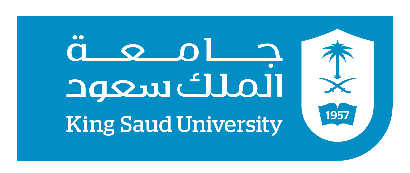 حساب معامل بيتا
جامعة الملك سعود – كلية الدراسات التطبيقية وخدمة المجتمع – 2411مال – مقدمة في الاستثمار– المحاضرة الثالثة عشر
حساب الانحراف المشترك (التغاير) بين عائدات السهم وعائد السوق
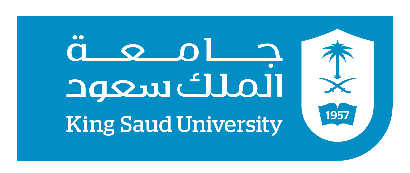 يمكن استخدام الصيغة التالية لحساب الانحراف المشترك (التغاير) بين عائدات السهم وعائد السوق في حالة البيانات التاريخية  :
Cov( a,m )  = الانحراف المشترك لمحفظة مكونه من عائد السوق وعائدات السهم
n  = عدد الفترة 
Ra = العائد الممكن الحصول علیه من الاستثمار   a
 Era= متوسط العائد من المشروع a  يمكن الحصول عليه عن طريق ( مجموع العائدات / عدد الفترات )
Rm  = عائد السوق
Erm  = متوسط عوائد السوق m  يمكن الحصول عليه عن طريق ( مجموع العائدات / عدد الفترات )
جامعة الملك سعود – كلية الدراسات التطبيقية وخدمة المجتمع – 2411مال – مقدمة في الاستثمار– المحاضرة الثالثة عشر
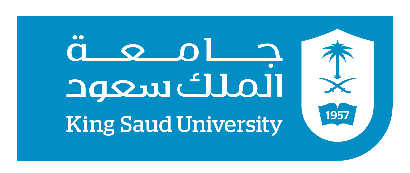 حساب تباين عوائد السوق
يمكن حساب تباين السوق بالصيغة التالية:
جامعة الملك سعود – كلية الدراسات التطبيقية وخدمة المجتمع – 2411مال – مقدمة في الاستثمار– المحاضرة الثالثة عشر
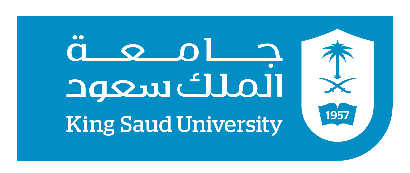 حساب تباين عوائد السوق
مثال: يوضح الجدول التالي العائد من سهم شركة لجين مقارنة مع عائد السوق خلال الخمس سنوات الماضية
المطلوب: حساب معامل بيتا لسهم شركة لجين ؟
جامعة الملك سعود – كلية الدراسات التطبيقية وخدمة المجتمع – 2411مال – مقدمة في الاستثمار– المحاضرة الثالثة عشر
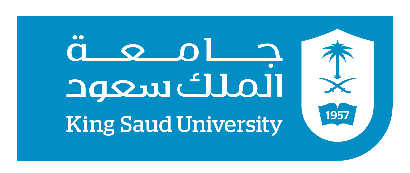 أولا: حساب متوسط العائد
1- متوسط العائد لسهم لجين  (Era )= 
(0.04+0.06+(-0.02)+0.03+0.04)/(5)= 0.03 
2- متوسط عائد السوق (Erm)= 
(0.08+0.04+(-0.02)+0.02+(-0.02))/5= 0.02
جامعة الملك سعود – كلية الدراسات التطبيقية وخدمة المجتمع – 2411مال – مقدمة في الاستثمار– المحاضرة الثالثة عشر
ثانيا: حساب الانحراف المشترك (التغاير)
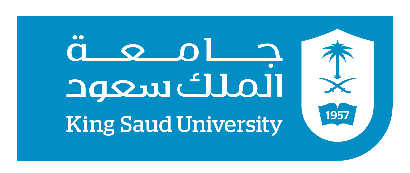 بتطبيق الصيغة الخاصة بـ الانحراف المشترك نحصل على التالي: 
(0.04-0.03)*(0.08-0.02)=0.0006
(0.06-0.03)*(0.04-0.02)=0.0006
(-0.02-0.03)*(-0.02-0.02)=0.0020
(0.03-0.03)*(0.02-0.02)=0000
(0.04-0.03)*(-0.02-0.02)= -0.0004
                              0.0028  
اذا التغاير  =   0.0028/(5-1)= 0.0007
جامعة الملك سعود – كلية الدراسات التطبيقية وخدمة المجتمع – 2411مال – مقدمة في الاستثمار– المحاضرة الثالثة عشر
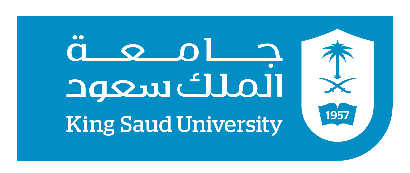 ثالثا: حساب تباين السوق
يمكن حساب التباين باستخدام الصيغة المقدمة مسبقا ،حيث نحصل على التالي:
 التباين =  (0.08-0.02)^2+(0.04-0.02)^2+(-0.02-0.02)^2+(0.02-0.02)^2+(-0.02-0.02)^2= 0.0072
اذا التباين  =  0.0072/(5-1)= 0.0018
جامعة الملك سعود – كلية الدراسات التطبيقية وخدمة المجتمع – 2411مال – مقدمة في الاستثمار– المحاضرة الثالثة عشر
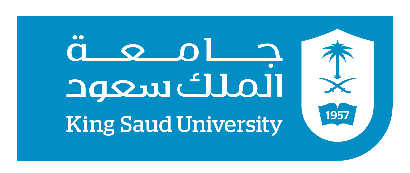 رابعا: حساب قيمة معامل بيتا
نلاحظ بأن مخاطر هذا السهم أقل من مخاطر السوق (1) 
التفسير: بزيادة عائد السوق بنسبة 1% ، يزداد عائد السهم بنسبة 0.40%
جامعة الملك سعود – كلية الدراسات التطبيقية وخدمة المجتمع – 2411مال – مقدمة في الاستثمار– المحاضرة الثالثة عشر
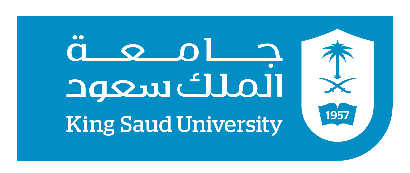 نموذج تسعير الأصول المالية
يستخدم هذا النموذج لتحديد العائد المتوقع من الاستثمار في سهم معين. 
يستخدم هذا النموذج لتحديد العلاوة التي يجب أن يحصل عليها المستثمر مقابل تحمله تلك المخاطر (المخاطر المنتظمة).
يمكن حساب العائد المطلوب من سهم معين باستخدام هذا النموذج عن طريق استخدام الصيغة التالية: 

حيث:
Ra= العائد المتوقع من السهم A 
Rf= العائد الخالي من المخاطر 
Ba= معامل بيتا للسهم A 
Rm= العائد المتوقع من محفظة السوق M
جامعة الملك سعود – كلية الدراسات التطبيقية وخدمة المجتمع – 2411مال – مقدمة في الاستثمار– المحاضرة الثالثة عشر
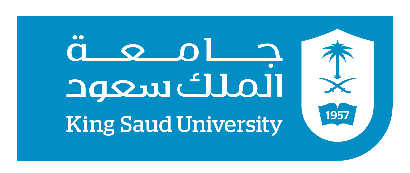 نموذج تسعير الأصول المالية
ملاحظات: 
 (Rm-Rf) هذا الشق من المعادلة يمثل علاوة تحمل مخاطر السوق 
 Ba*(Rm-Rf) هذا الشق يمثل علاوة تحمل مخاطر السهم
جامعة الملك سعود – كلية الدراسات التطبيقية وخدمة المجتمع – 2411مال – مقدمة في الاستثمار– المحاضرة الثالثة عشر
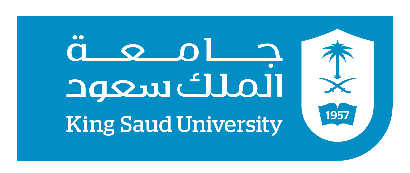 نموذج تسعير الأصول المالية
مثال: 
اذا كان معامل العائد على الاستثمارات عديمة المخاطرة 10% وعائد محفظة السوق15% و معامل بيتا لأسهم شركة جرير 1.5. فما معدل العائد المتوقع لسهم شركة جرير ؟ 

 العائد المتوقع =     0.1+(1.5*(0.15-0.1) =17.5%
جامعة الملك سعود – كلية الدراسات التطبيقية وخدمة المجتمع – 2411مال – مقدمة في الاستثمار– المحاضرة الثالثة عشر
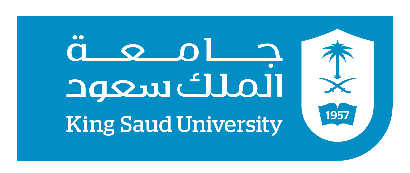 انتهت المحاضرة الثالثة عشر
جامعة الملك سعود – كلية الدراسات التطبيقية وخدمة المجتمع – 2411مال – مقدمة في الاستثمار– المحاضرة الثالثة عشر